CUTHBERTSON MIDDLE SCHOOLHEALTH AND PHYSICAL EDUCATION DEPARTMENT
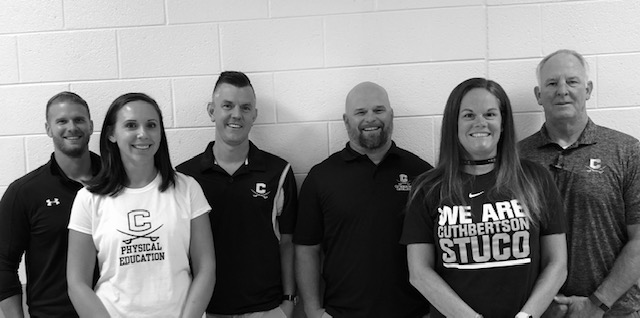 Featuring:
Ms. Lasher, Mr. Guylitto, Mr. Markley 
Ms. Palmer, Mr. Harris, Mr. Polley
Hank Harris
Band PE- 8th grade
PE-
7th and 6th grade
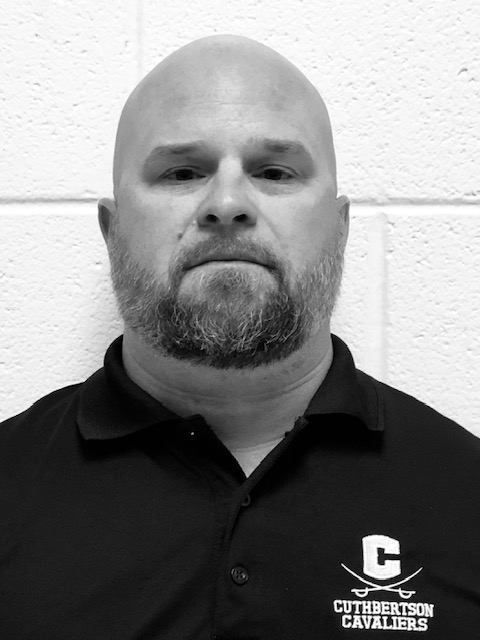 Tony Guylitto
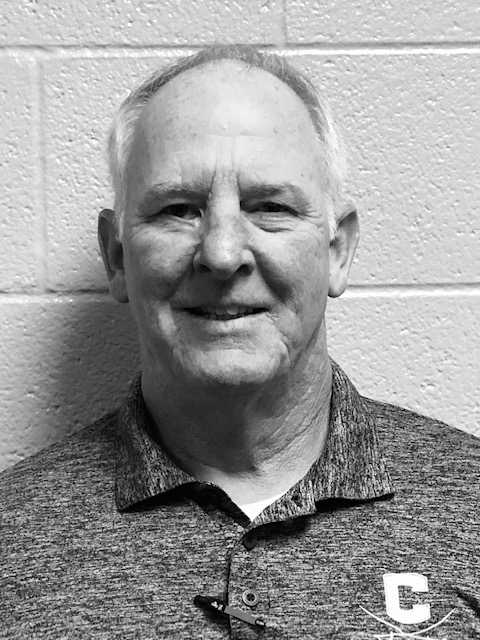 Health Education-8,7,6
Brittany Lasher
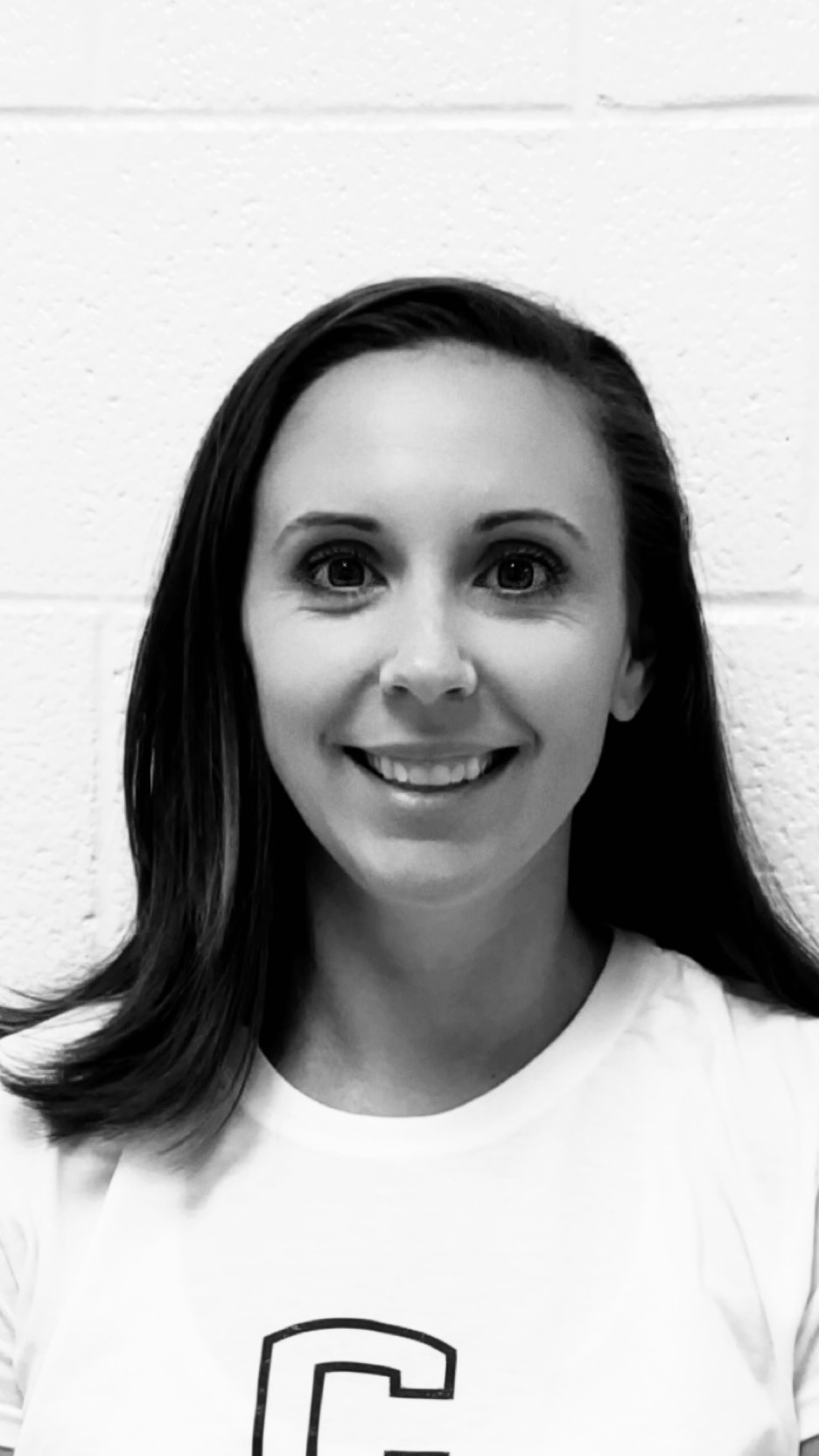 PE-8,7,6
Kyle Markley
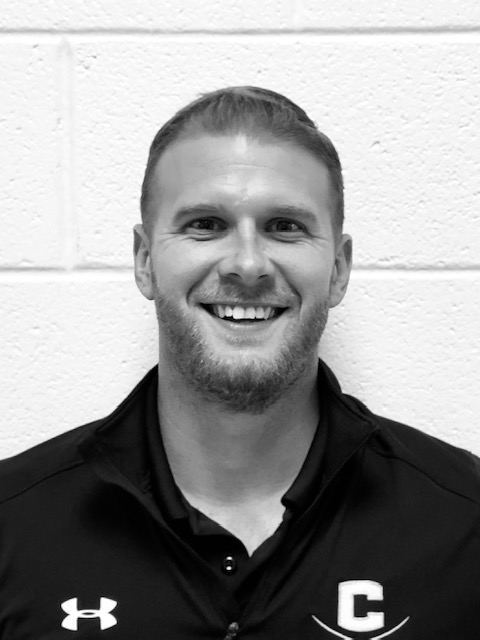 PE and FitLab-8,7,6

Boys Basketball coach
Tess Palmer
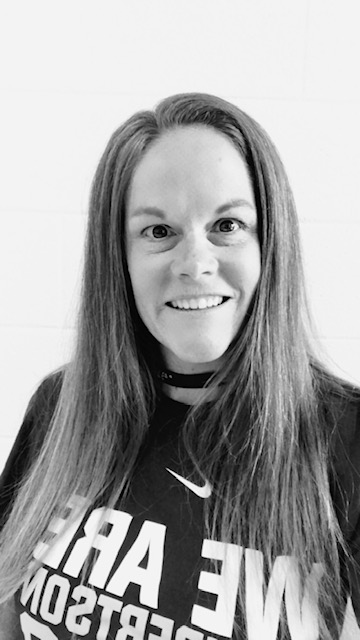 PE- 8,7,6

Athletic Director
Justin Polley
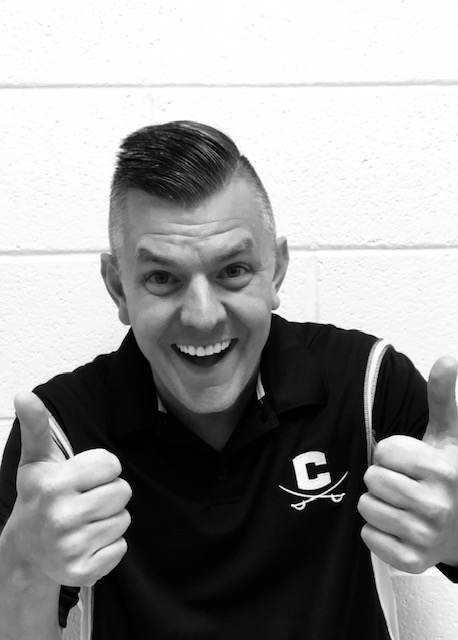 PE and FitLab-8,7,6
Classes your child will take this year
Health (6 weeks)
Computers  (6 weeks)
FIT Lab (6 weeks)
Physical Education (18 weeks)
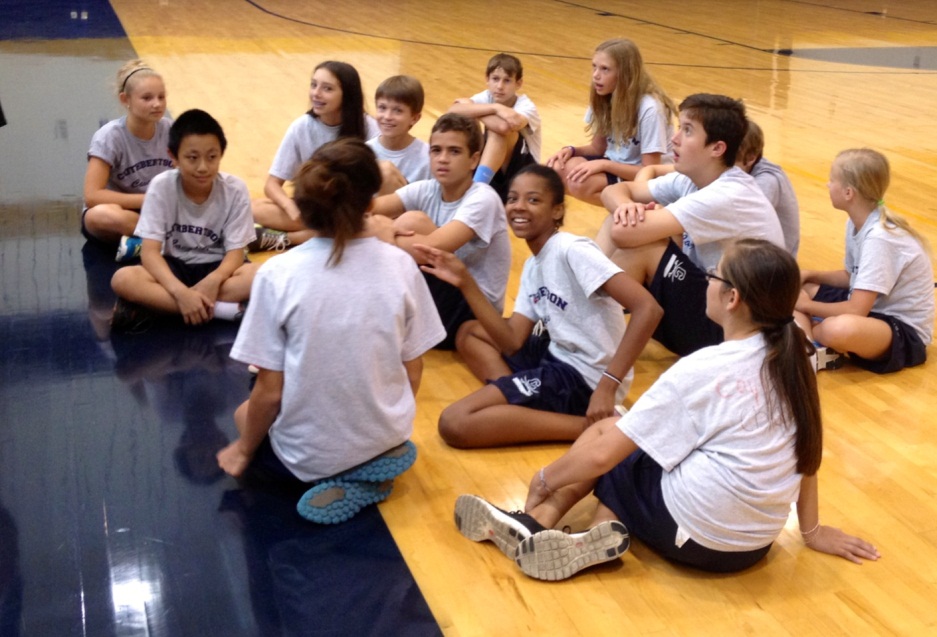 Expectations
Your child needs to be dressed out and participating to be successful in our classes.
Dressed out means they have changed out of their street clothes and put on a Cuthbertson PE shirt and Cuthbertson PE shorts; there are also SNEAKERS on their feet!
Participating means following directions and doing activities to their best ability!
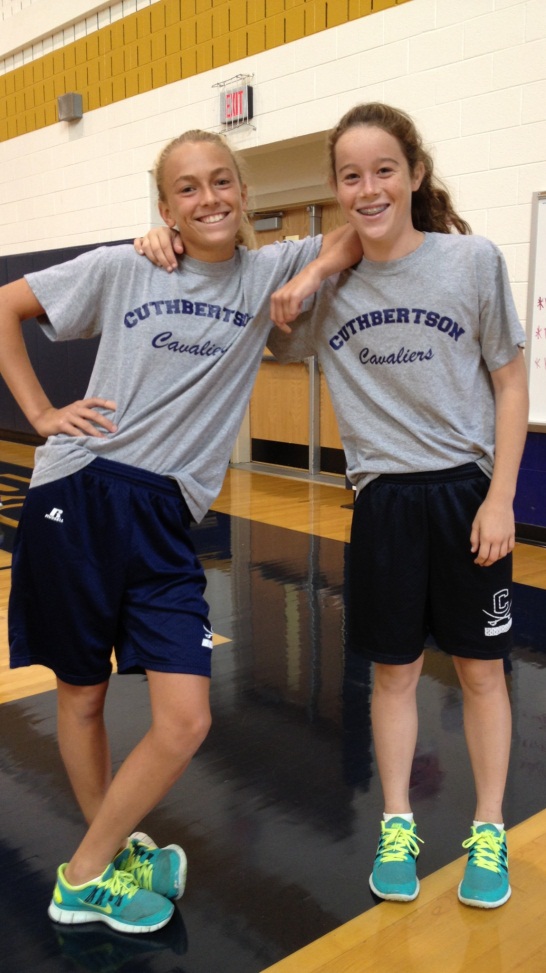 Students are graded based upon:
Participation (40%)
Preparation (20%)
PACER test (20%)
Exercise Log (10%)
Quiz (10%)

This will be explained to your student on the first day of school and will sent home to be signed and returned by parent/guardian.
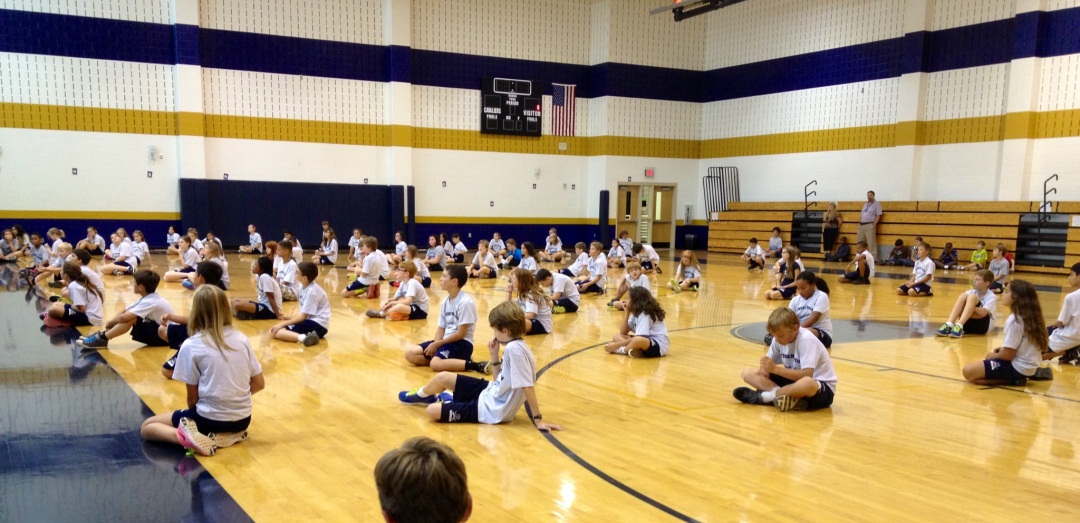 Parent and Doctor Notes
A parent note may excuse your child from participation, but not from dressing out in PE clothes.  After 2 days, it is expected that the student will get a doctors note.  Our students must be ACTIVELY engaged to be successful in our class.
A doctors note excuses a student from physical activity according to a doctors diagnosis.   Student will dress or not dress out due to doctors instruction.
A typical day in the gym…
A 10 minute jog (broken into increments).
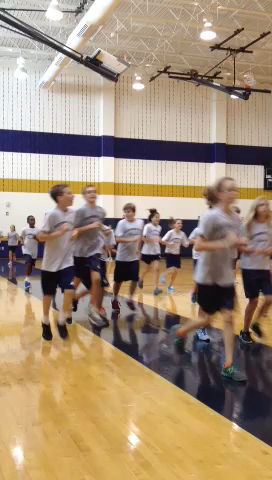 Click image to watch our  warm up run in motion!
Stretching/Strengthening
Students work through a set of 10 exercises 
that help with stretching and strengthening 
their muscles.
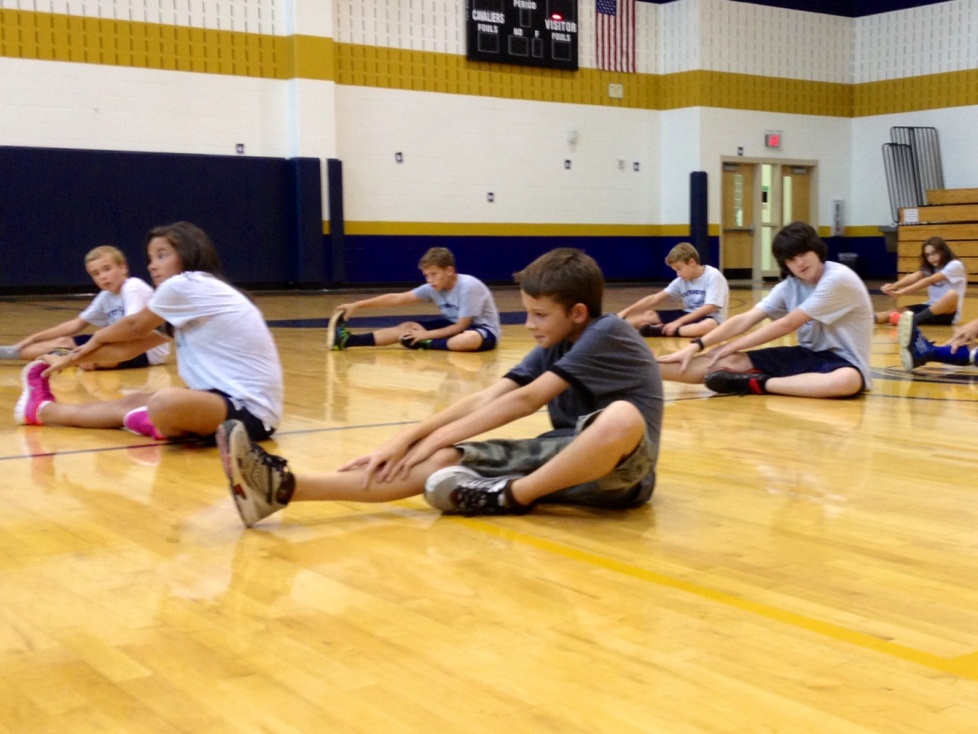 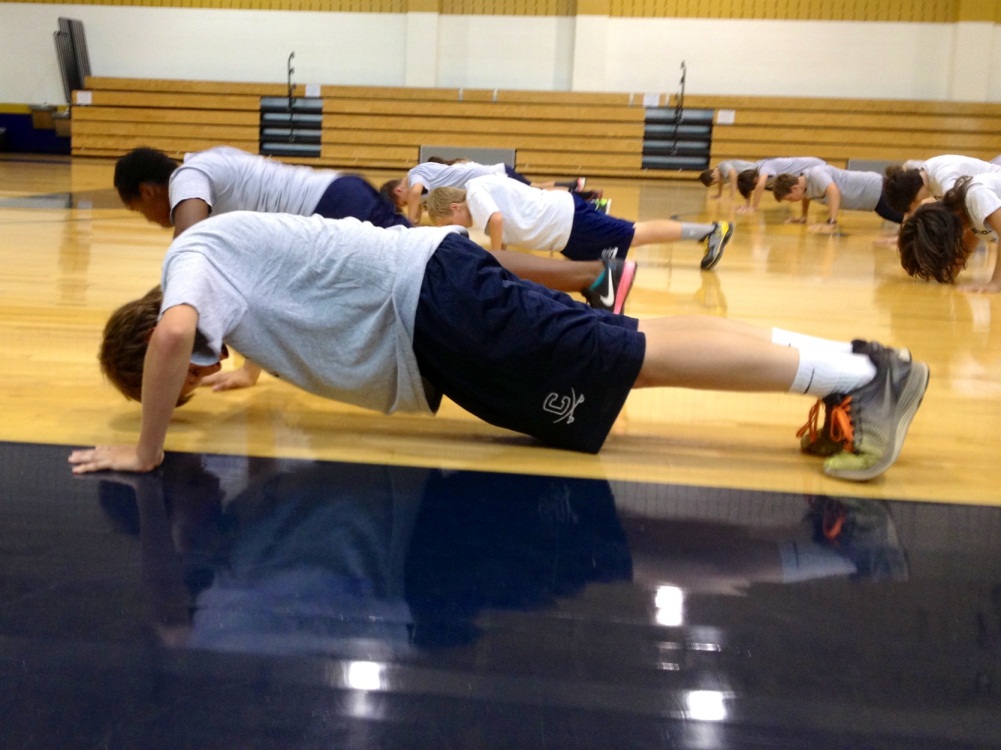 Units of Study in 7th/8th grade PE
Track and Field (7) 
Disc Golf
Tennis (8)
Archery(8)
Bowling
Volleyball 
Floor Hockey (8)
Golf (8)
Pickle Ball (7)
Ultimate games (7)
Backyard BBQ (8)
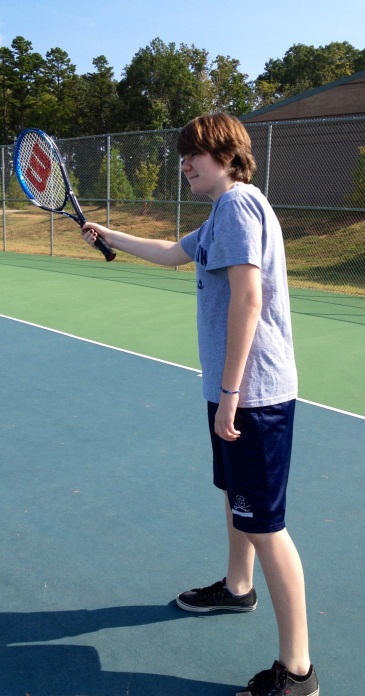 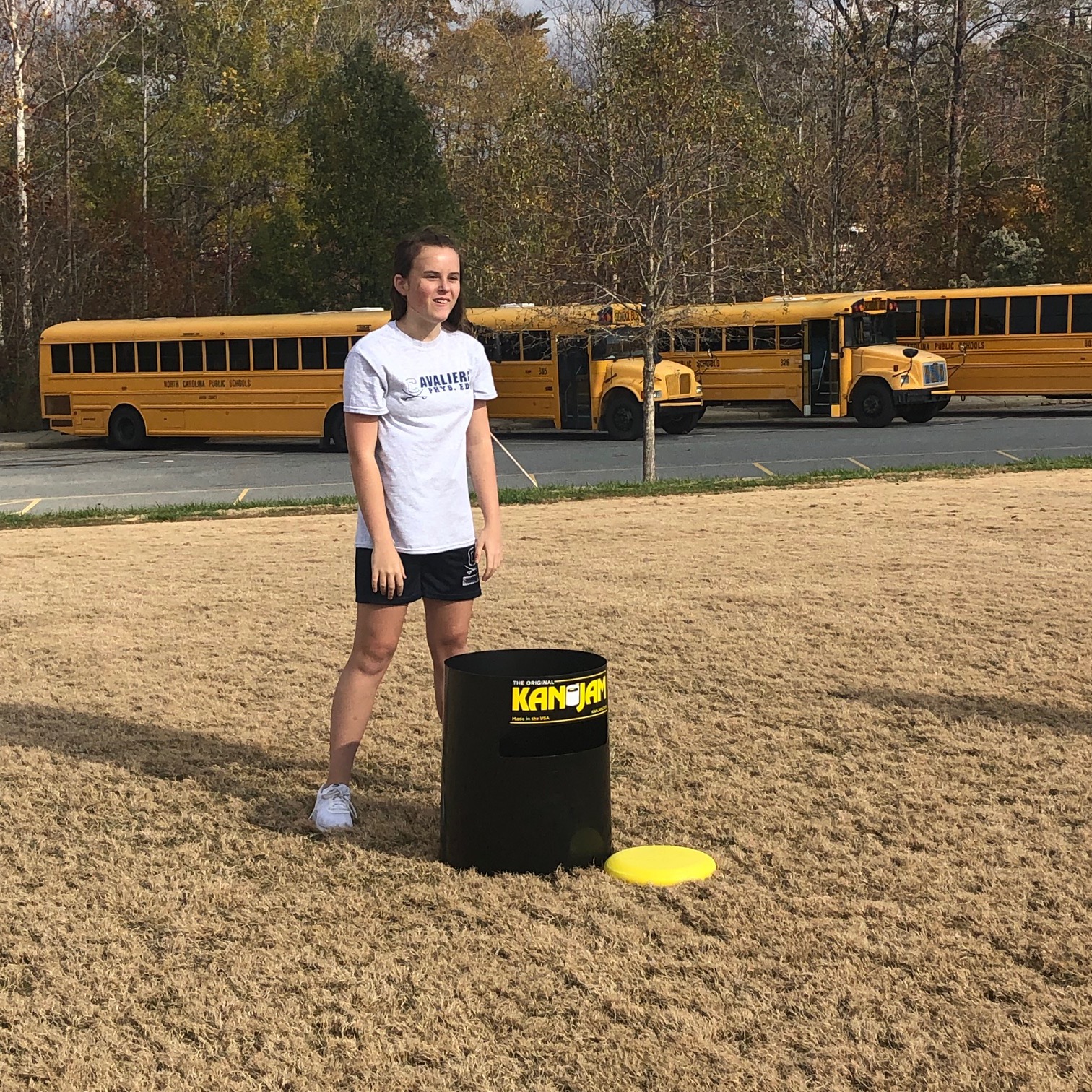 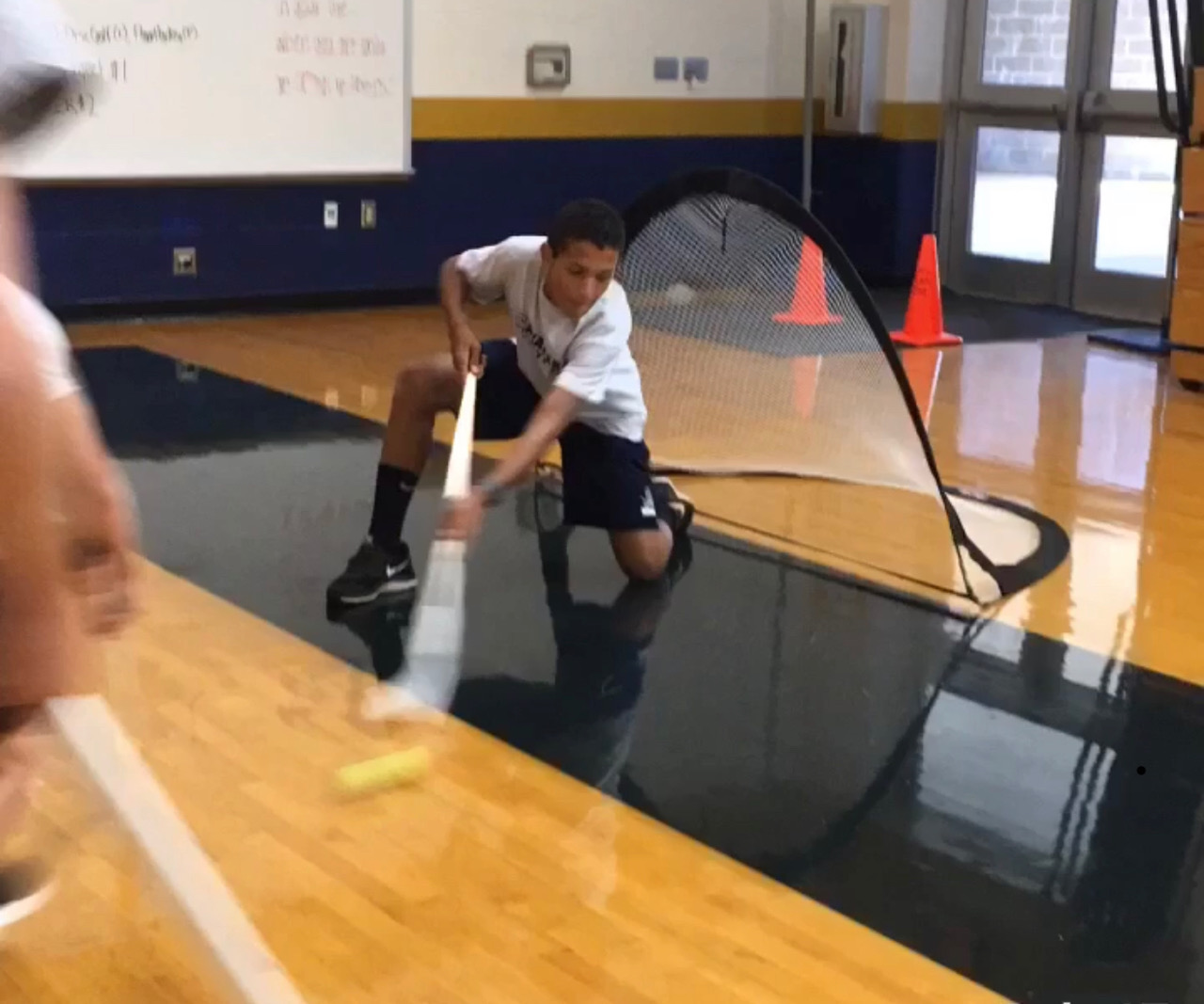 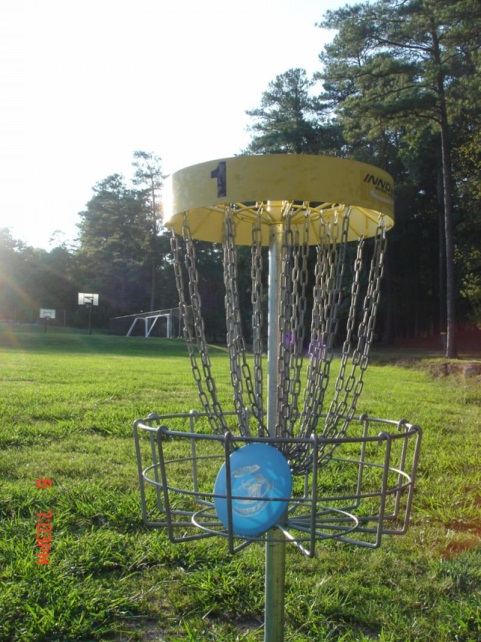 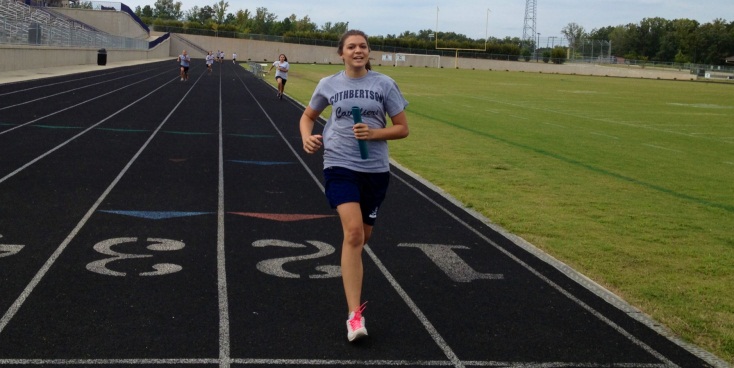 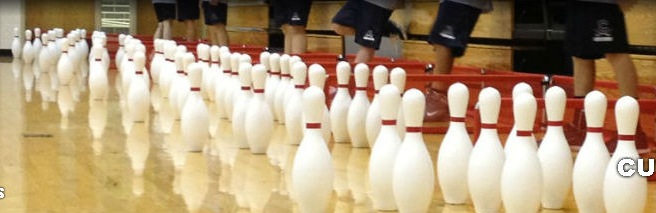 Units of study for 6th grade
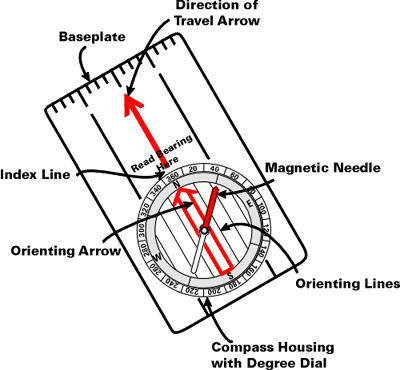 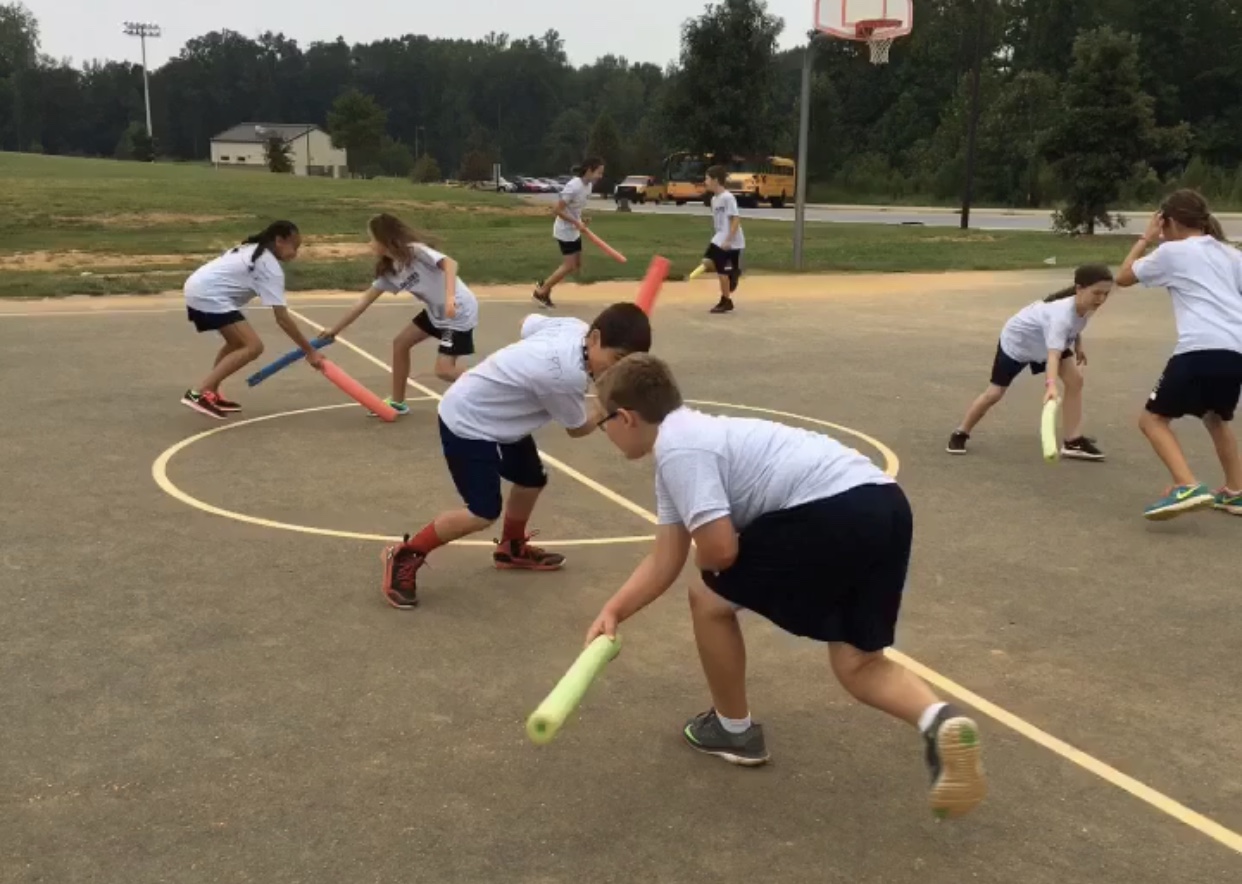 Group Fitness
Badminton
Disc Golf
Orienteering
Volleyball
Dance 
Jump Rope
Outdoor games
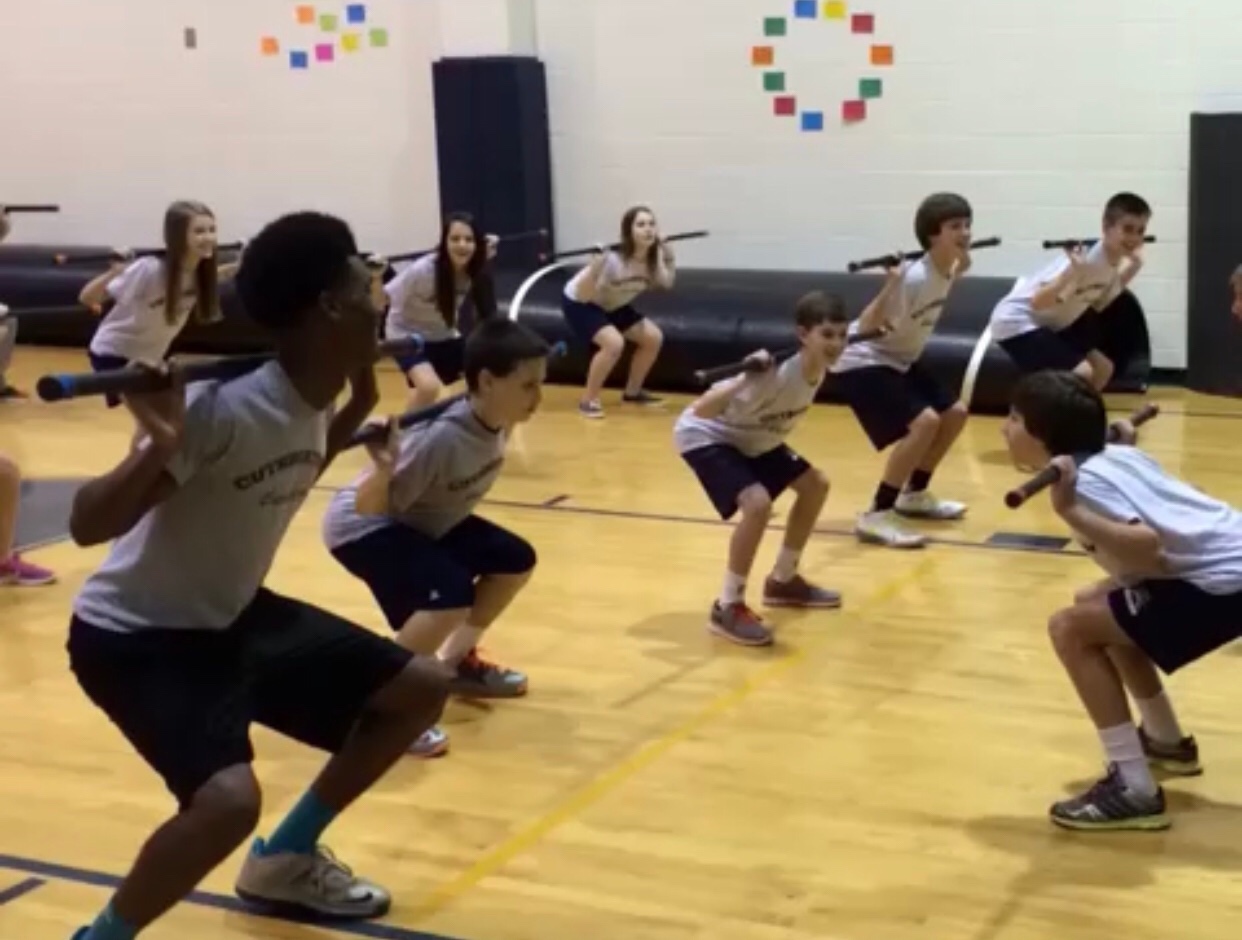 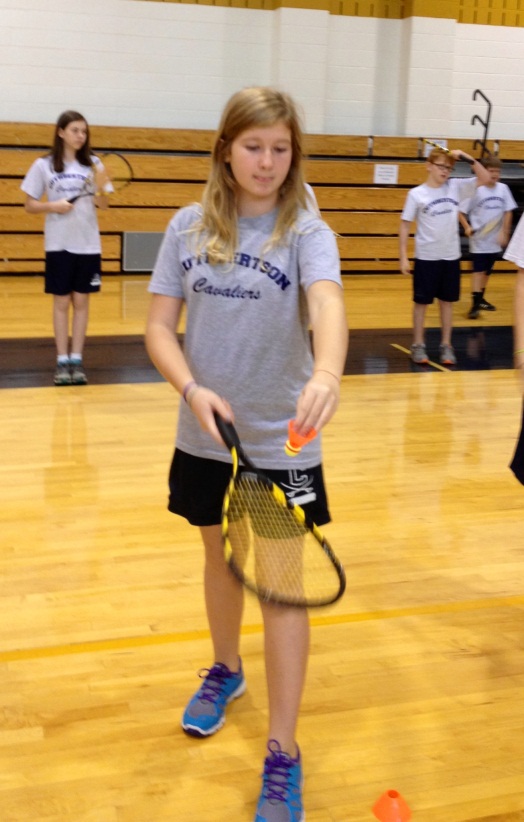 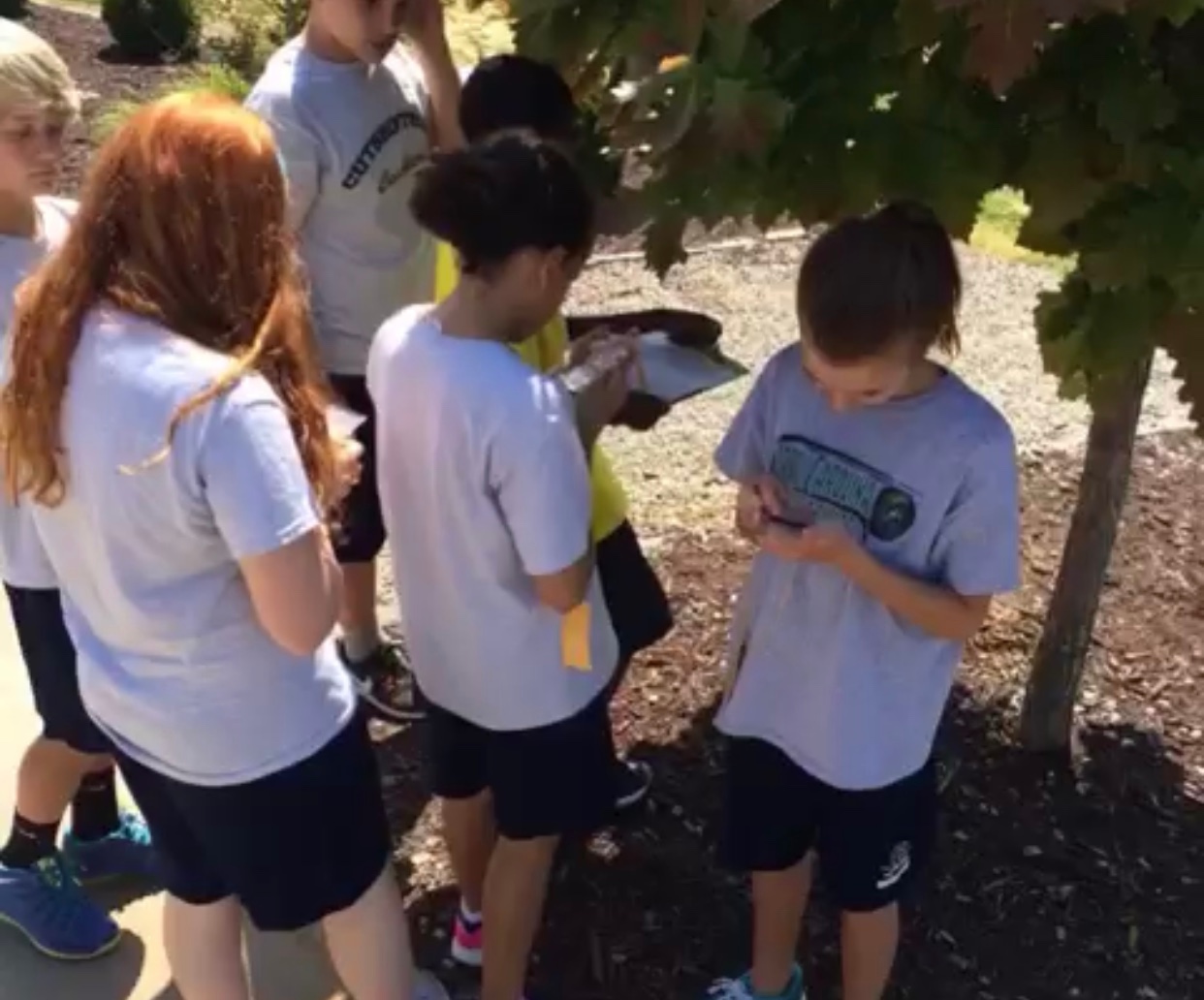 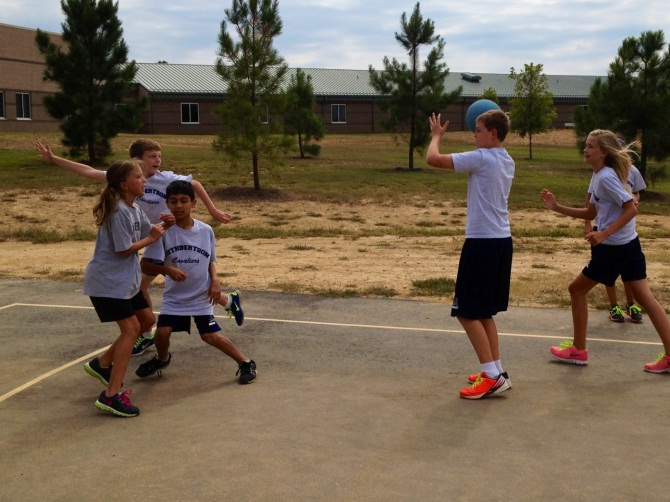 Group Fitness
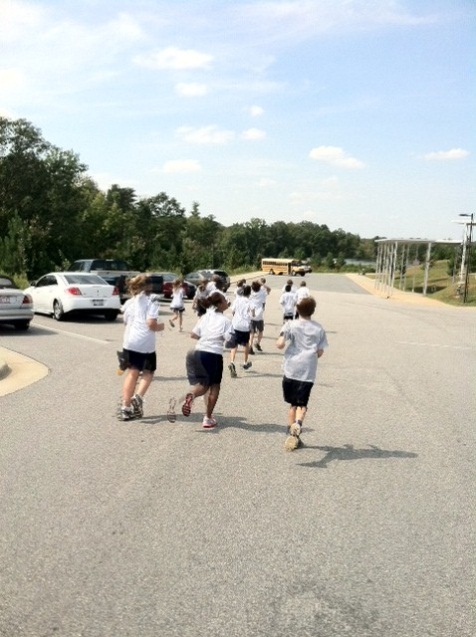 Click image below to watch our 7th graders step it out!!
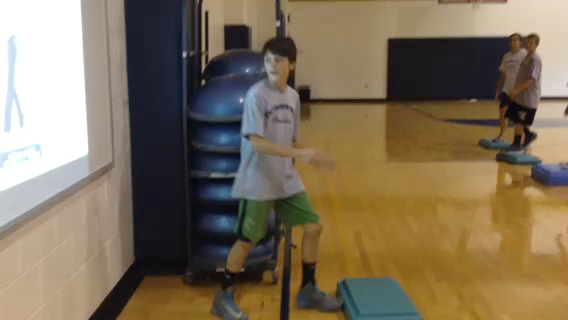 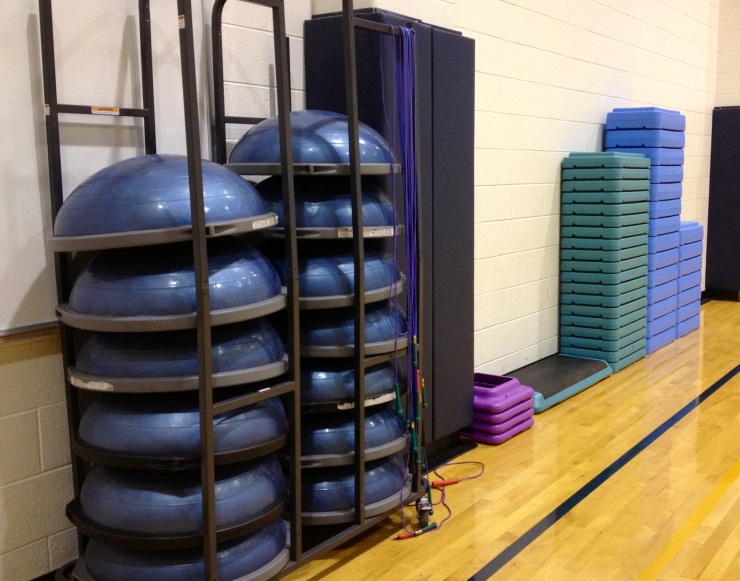 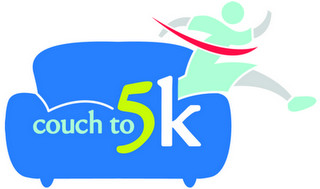 FIT Lab with Mr. Markley (8,6) and Mr. Polley (7)
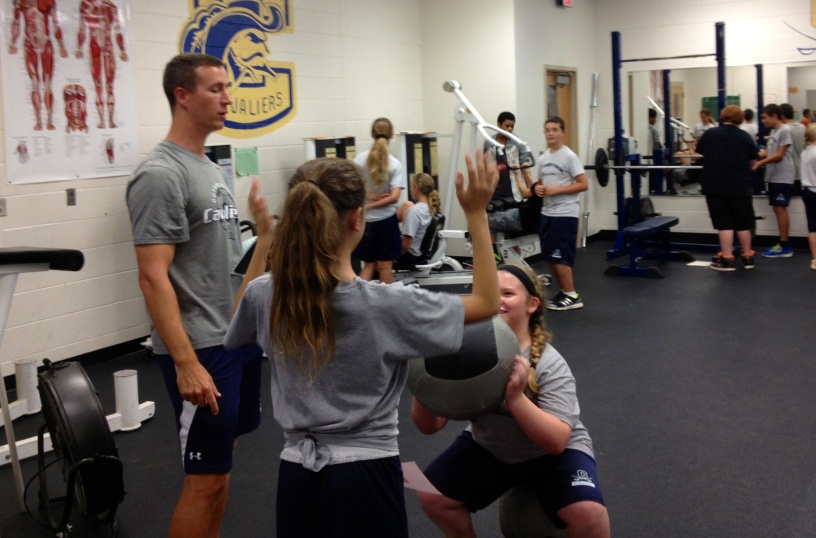 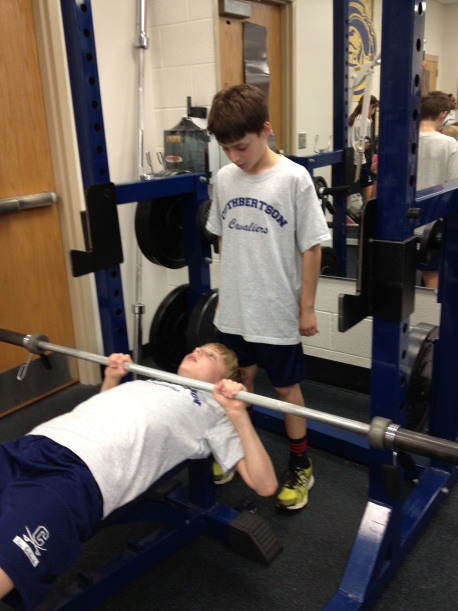 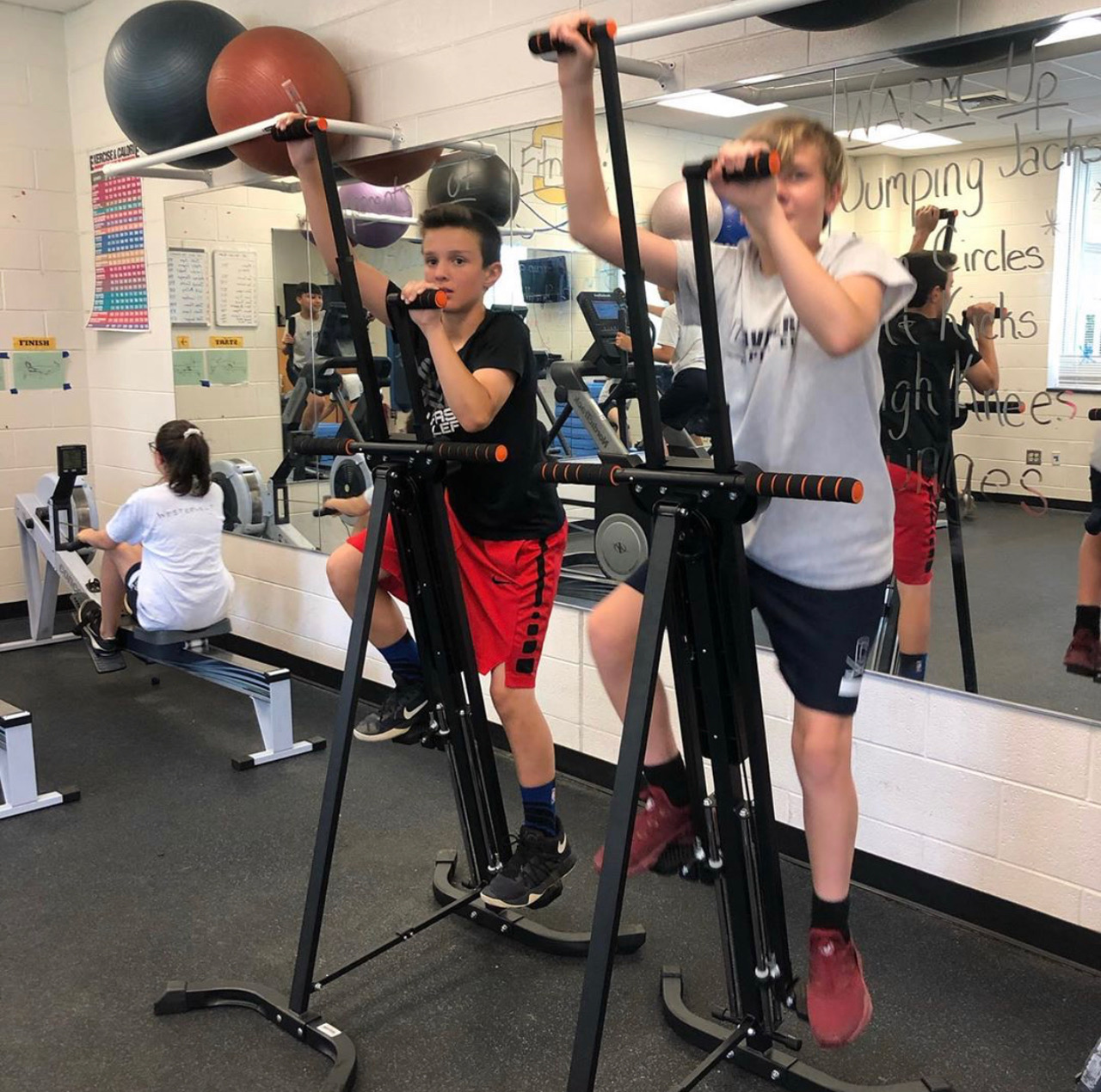 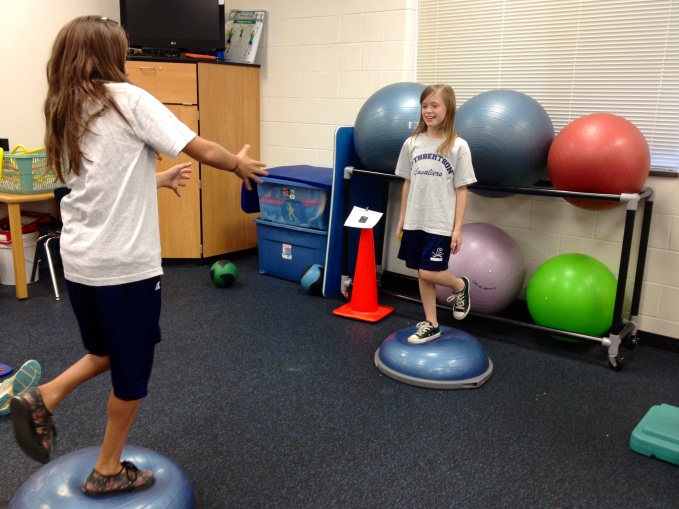 Health EducationMr. Guylitto (6,7,8)
Mr. Harris (7,8 Band)
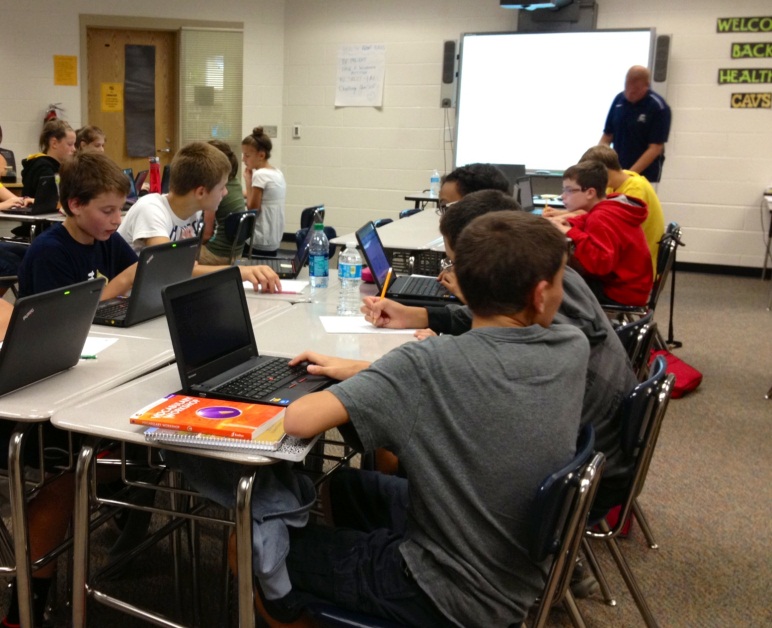 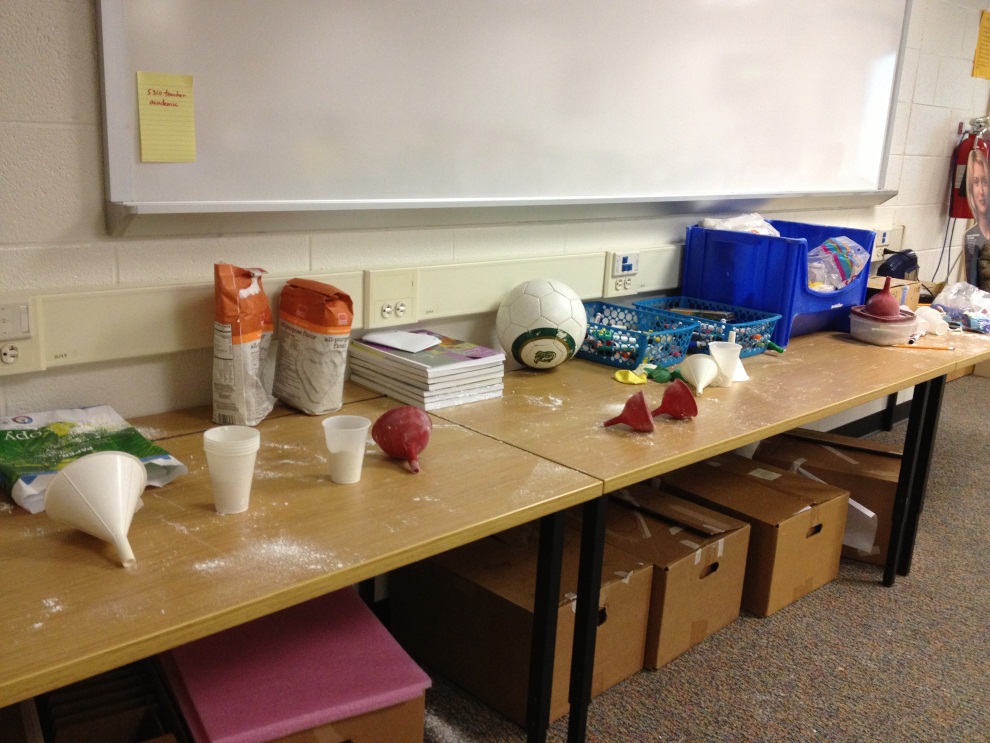 Check out our google site
Follow us on Instagram
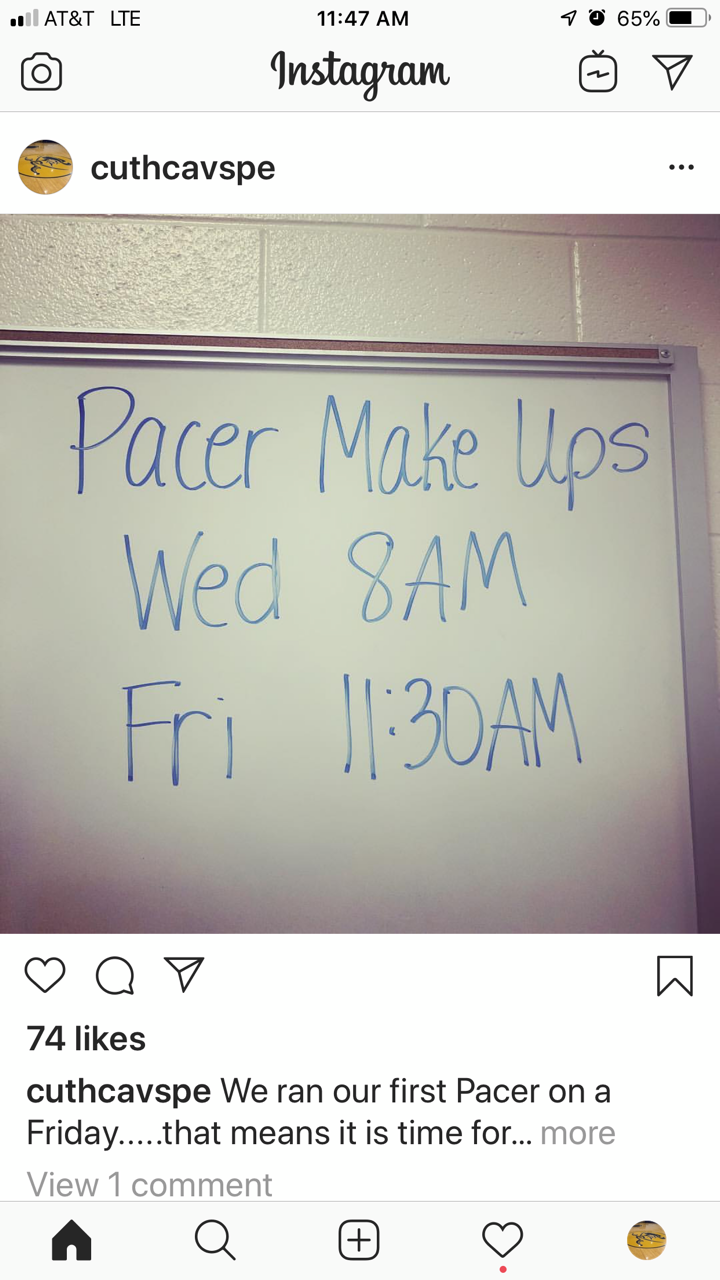 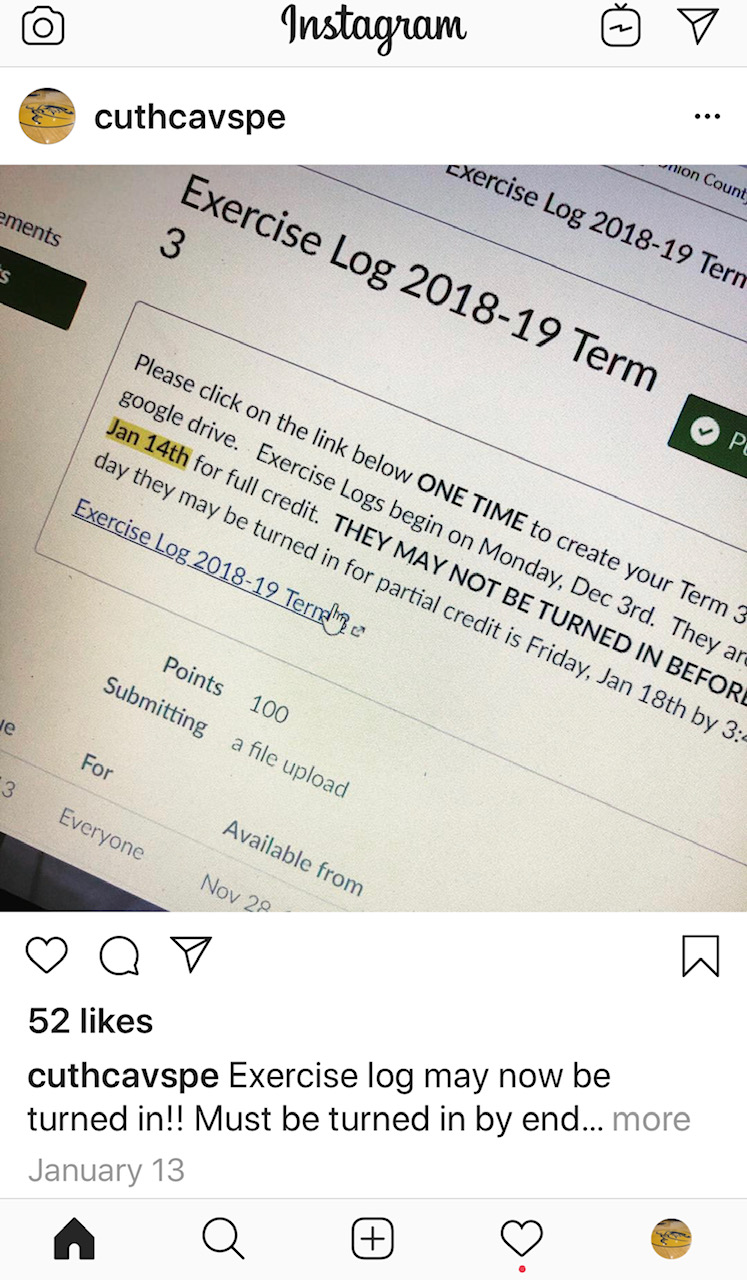 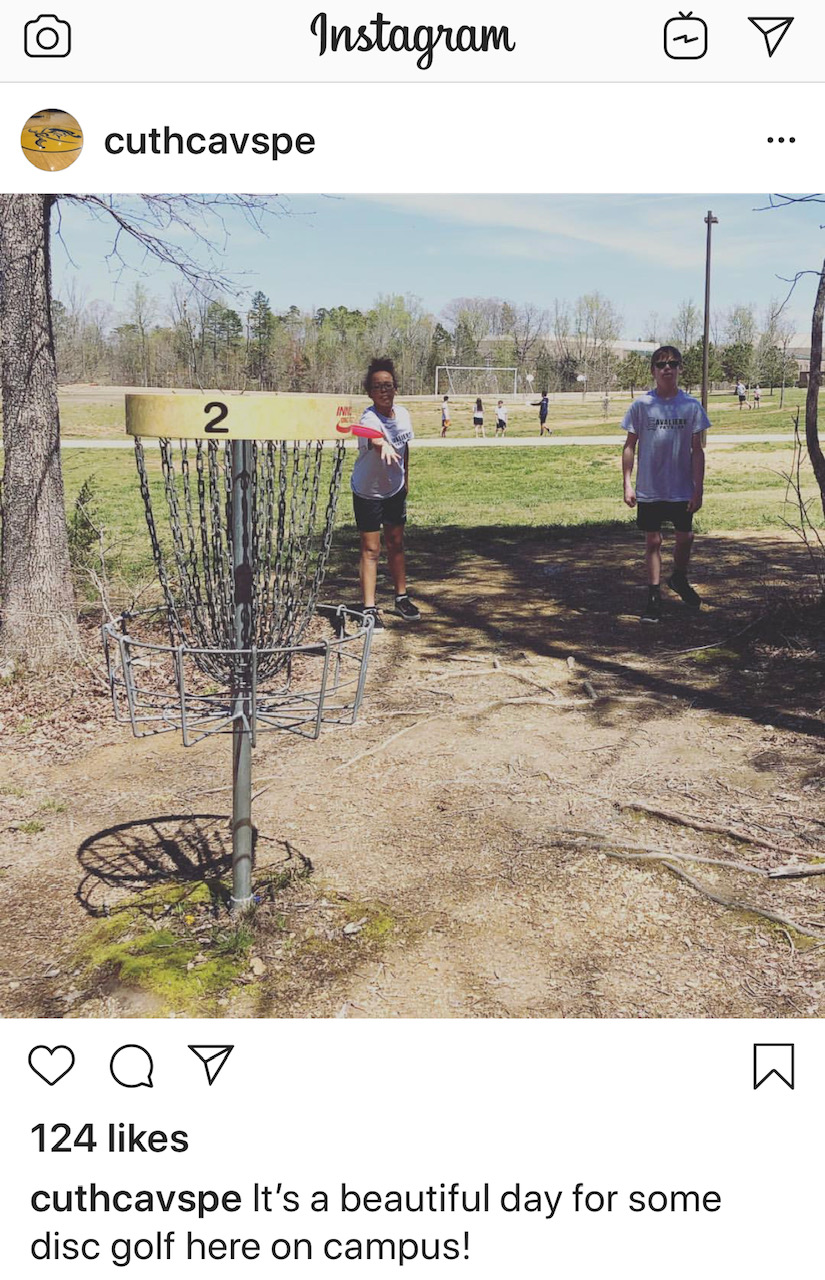 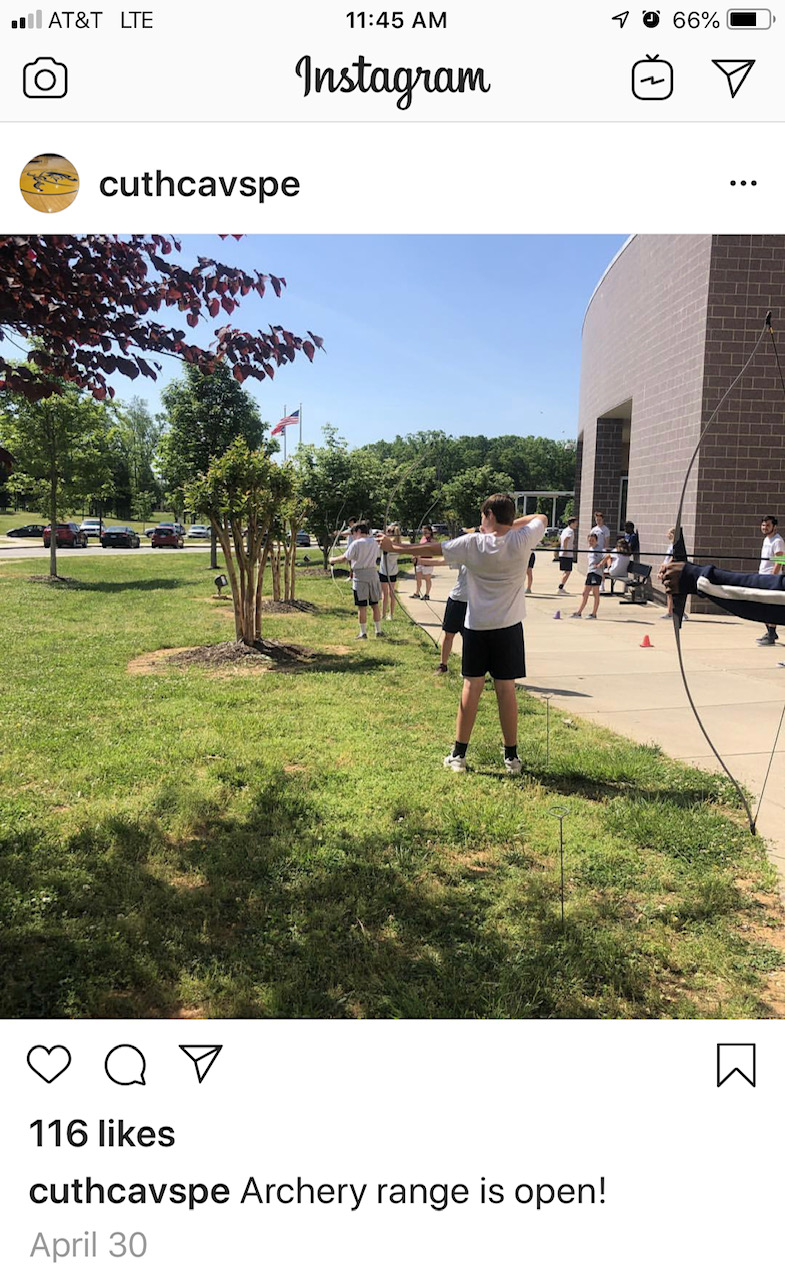 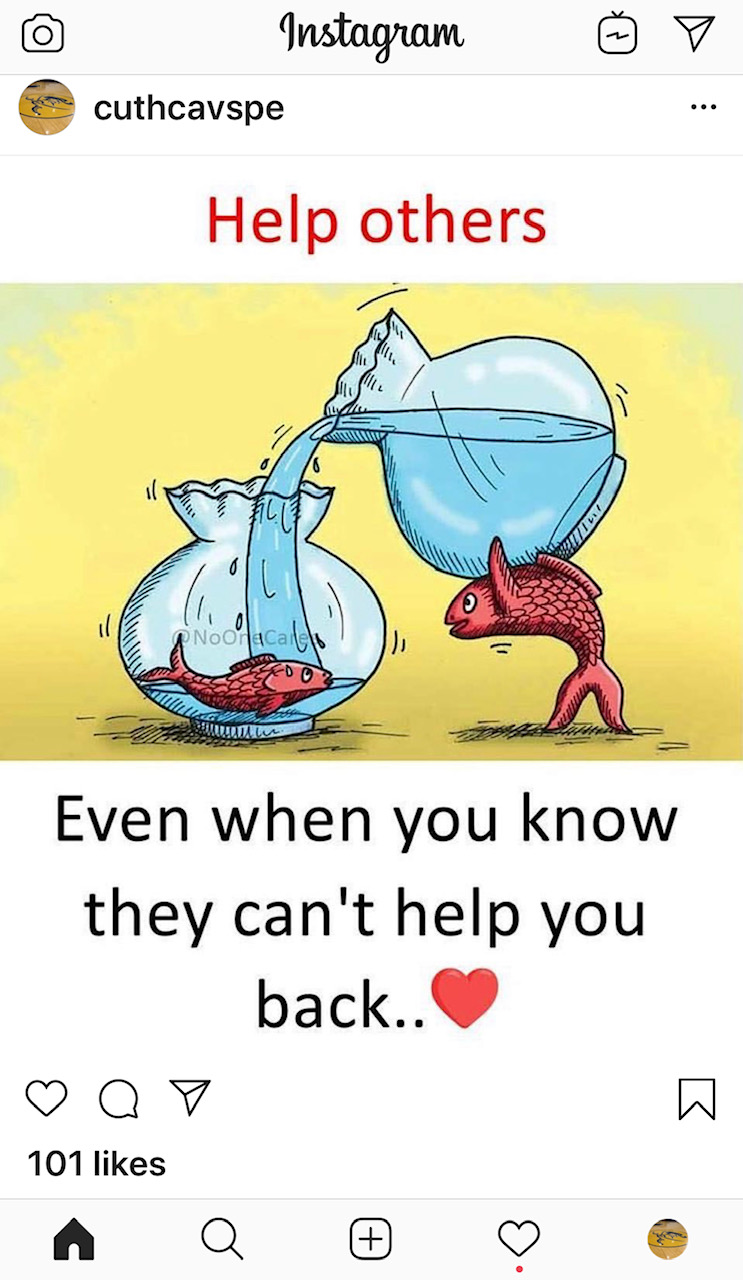 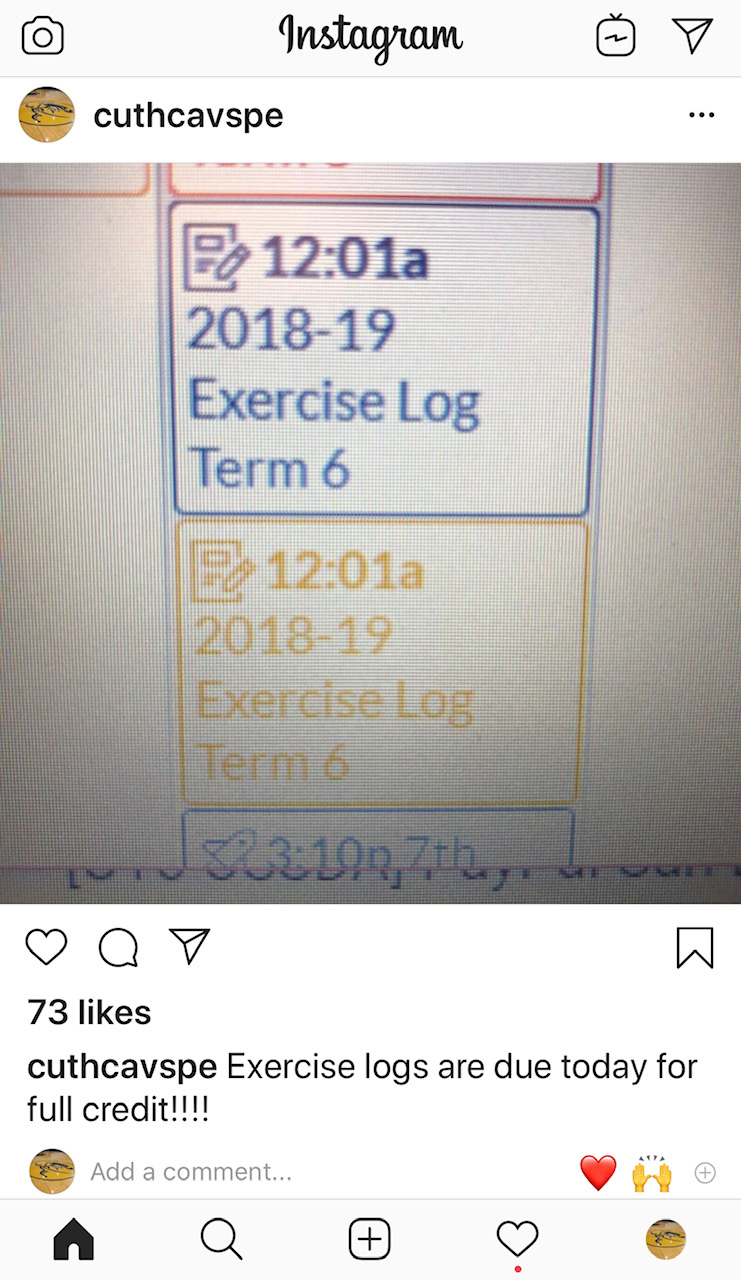 CuthCavsPE
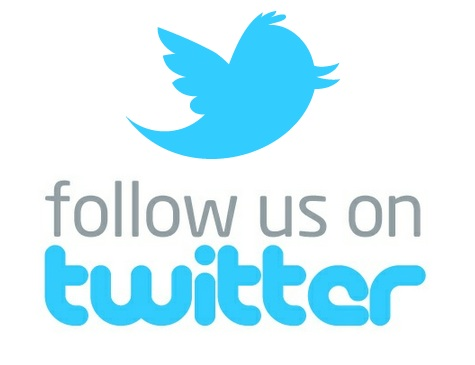 @CuthbertsonPE